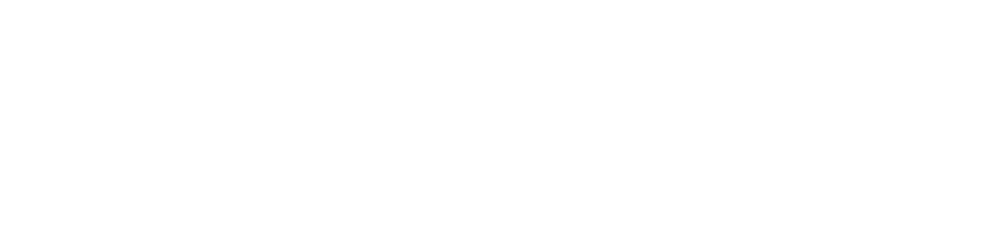 Sunday Morning
1 Kings 17:8-16
Joshua Tapp
True Words Baptist Church – 1377 S. 20th St. Louisville, KY – TrueWordsBaptist.org
1 Kings 17:8-10   And the word of the LORD came unto him, saying,  9 Arise, get thee to Zarephath, which belongeth to Zidon, and dwell there: behold, I have commanded a widow woman there to sustain thee.  10 So he arose and went to Zarephath. And when he came to the gate of the city, behold, the widow woman was there gathering of sticks: and he called to her, and said, Fetch me, I pray thee, a little water in a vessel, that I may drink.
1 Kings 17:11-13   And as she was going to fetch it, he called to her, and said, Bring me, I pray thee, a morsel of bread in thine hand.  12 And she said, As the LORD thy God liveth, I have not a cake, but an handful of meal in a barrel, and a little oil in a cruse: and, behold, I am gathering two sticks, that I may go in and dress it for me and my son, that we may eat it, and die.  13 And Elijah said unto her, Fear not; go and do as thou hast said: but make me thereof a little cake first, and bring it unto me, and after make for thee and for thy son.
1 Kings 17:14-16   For thus saith the LORD God of Israel, The barrel of meal shall not waste, neither shall the cruse of oil fail, until the day that the LORD sendeth rain upon the earth.  15 And she went and did according to the saying of Elijah: and she, and he, and her house, did eat many days.  16 And the barrel of meal wasted not, neither did the cruse of oil fail, according to the word of the LORD, which he spake by Elijah.
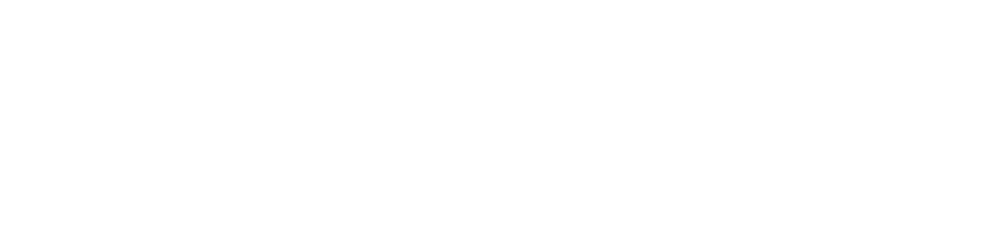 Title of the Sermon
Just Try
True Words Baptist Church – 1377 S. 20th St. Louisville, KY – TrueWordsBaptist.org
1 Kings 17:8-9  And the word of the LORD came unto him, saying,  9 Arise, get thee to Zarephath, which belongeth to Zidon, and dwell there: behold, I have commanded a widow woman there to sustain thee.
1 Kings 17:10-11  So he arose and went to Zarephath. And when he came to the gate of the city, behold, the widow woman was there gathering of sticks: and he called to her, and said, Fetch me, I pray thee, a little water in a vessel, that I may drink.  11 And as she was going to fetch it, he called to her, and said, Bring me, I pray thee, a morsel of bread in thine hand.
1 Kings 17:12  And she said, As the LORD thy God liveth, I have not a cake, but an handful of meal in a barrel, and a little oil in a cruse: and, behold, I am gathering two sticks, that I may go in and dress it for me and my son, that we may eat it, and die.
1 Kings 17:13  And Elijah said unto her, Fear not; go and do as thou hast said: but make me thereof a little cake first, and bring it unto me, and after make for thee and for thy son.
1 Kings 17:14  For thus saith the LORD God of Israel, The barrel of meal shall not waste, neither shall the cruse of oil fail, until the day that the LORD sendeth rain upon the earth.
1 Kings 17:15-16  And she went and did according to the saying of Elijah: and she, and he, and her house, did eat many days.  16 And the barrel of meal wasted not, neither did the cruse of oil fail, according to the word of the LORD, which he spake by Elijah.
Hebrews 13:5-7  Let your conversation be without covetousness; and be content with such things as ye have: for he hath said, I will never leave thee, nor forsake thee.  6 So that we may boldly say, The Lord is my helper, and I will not fear what man shall do unto me.  7 Remember them which have the rule over you, who have spoken unto you the word of God: whose faith follow, considering the end of their conversation.
Joshua 1:9  Have not I commanded thee? Be strong and of a good courage; be not afraid, neither be thou dismayed: for the LORD thy God is with thee whithersoever thou goest.
2 Kings 7:3-4  And there were four leprous men at the entering in of the gate: and they said one to another, Why sit we here until we die?  4 If we say, We will enter into the city, then the famine is in the city, and we shall die there: and if we sit still here, we die also. Now therefore come, and let us fall unto the host of the Syrians: if they save us alive, we shall live; and if they kill us, we shall but die.
2 Kings 7:5  And they rose up in the twilight, to go unto the camp of the Syrians: and when they were come to the uttermost part of the camp of Syria, behold, there was no man there.
2 Kings 7:6-7  For the Lord had made the host of the Syrians to hear a noise of chariots, and a noise of horses, even the noise of a great host: and they said one to another, Lo, the king of Israel hath hired against us the kings of the Hittites, and the kings of the Egyptians, to come upon us.  7 Wherefore they arose and fled in the twilight, and left their tents, and their horses, and their asses, even the camp as it was, and fled for their life.
2 Kings 7:8-9  And when these lepers came to the uttermost part of the camp, they went into one tent, and did eat and drink, and carried thence silver, and gold, and raiment, and went and hid it; and came again, and entered into another tent, and carried thence also, and went and hid it.  9 Then they said one to another, We do not well: this day is a day of good tidings, and we hold our peace: if we tarry till the morning light, some mischief will come upon us: now therefore come, that we may go and tell the king's household.
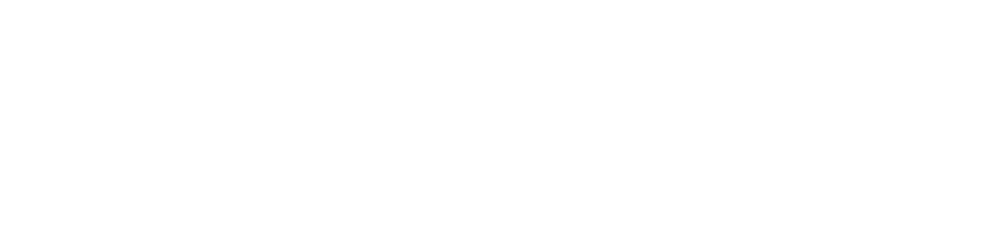 Visit Us:

TrueWordsBaptist.org
True Words Baptist Church – 1377 S. 20th St. Louisville, KY – TrueWordsBaptist.org